Historical materialism & ScienceOrThe finiteness of our scientific models/theories
Joost Kircz 
www.kra.nl
Berlin MPIWG, April 17, 2023
1
Welcome, and many thanks to Alex Blum and Sascha Freyberg for the invitation to speak here.
I’m not a theoretical physicist, nor a mathematician, nor a philosopher. 
If the following is Marxism, maybe Karl Marx would again say: Then I’m not a Marxist.
2
[Speaker Notes: In letter of F. Engels to Conrad Schmidt in Berlin, 5 August 1890. “As Marx said of the French Marxists in the late seventies:
'Tout ce que je sais, c'est que je ne suis pas Marxist “, MECW vol. 49.]
It is a well known American instruction to speakers to start with a joke. 
First I’ve to apologize for my International English. 

So, we start with two Jews meeting each other in NY in 1945
J1:  Hello, Vat are you doing here
J2:  Vell I’m polishing up my English
J1: AHa, I zink you can better English up your Polish
3
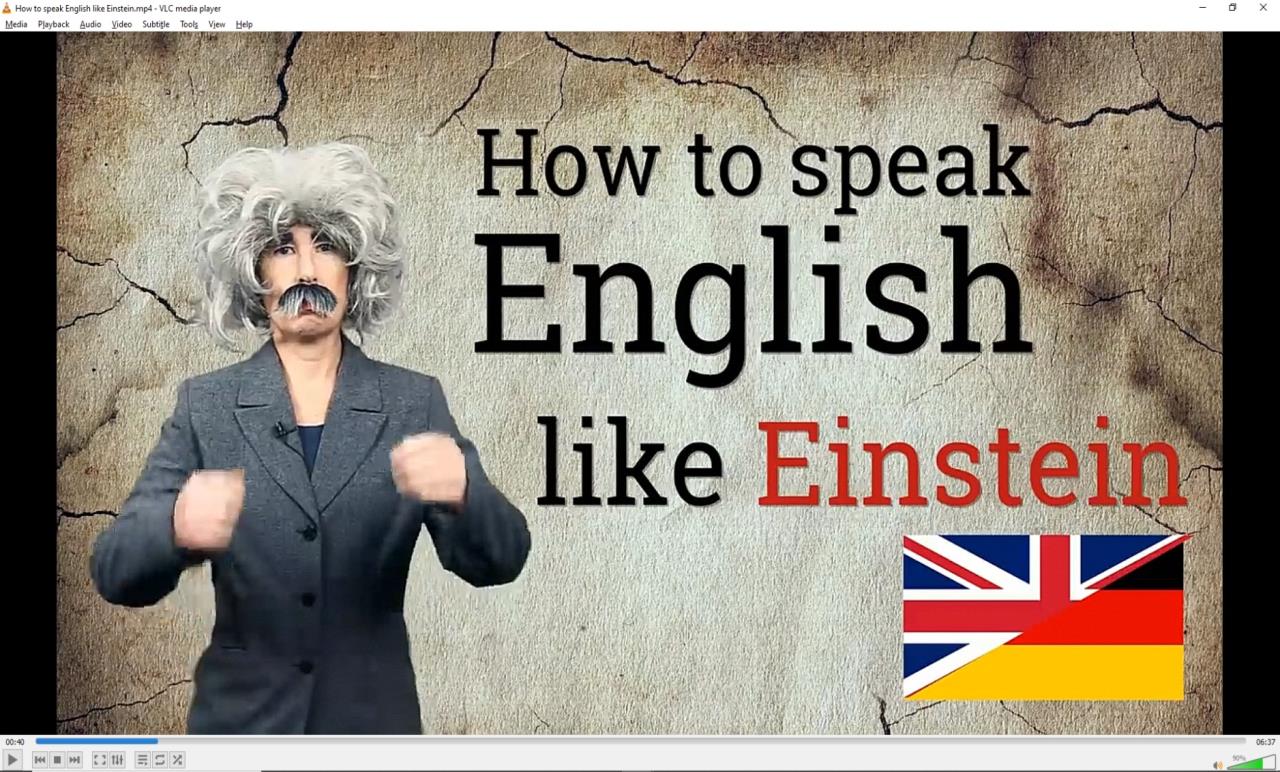 Sabine Hossenfelder
4
[Speaker Notes: https://www.youtube.com/watch?v=Hmy-N4AFNDM&list=PLBQq3Fsq6GmrCxGbRXRpOuSdyJ7wzU4wc&index=63]
What is my quest
Within Historical Materialism we argue that all human factual knowledge and understanding is the consequence of an historical process, grounded in biological evolution and human societal productive capabilities

Hence, all knowledge and human models and theories are contingent/ contextual.

In the ever increase of our knowledge we are confronted with an ever growing ignorance.

For that reason all closed thinking including formal logic are approximations only.
5
The universe is a wholeHence, there must be a structure.
A Draft outline
What can we find out about this structure?
6
In this talk I will use various approach routes
7
1st Aspect
The essential aspect of knowledge is the ever increase of ignorance*
I refer to: (neuro)biologist
 Stuart Firestein’ book.
Ignorance how it drives science
And astrophysicist Neil de Grasse
 Tyson and his fight to people who 
Equate  ignorance with God.
*) sounds a bit like entropy.
8
[Speaker Notes: Firestein, Stuart. Ignorance: How It Drives Science. New York: Oxford University Press, 2012.
De Grasse Tyson, Neil, The perimeter of ignorance, Natural History Magazine, November,  2005.]
After a great many years Prof. Frenkel’s understanding of Entropy drops negative!
9
[Speaker Notes: https://www.youtube.com/watch?v=EIeUoQZm5yo   at 23 min]
Arthur EddingtonGoes out fishing
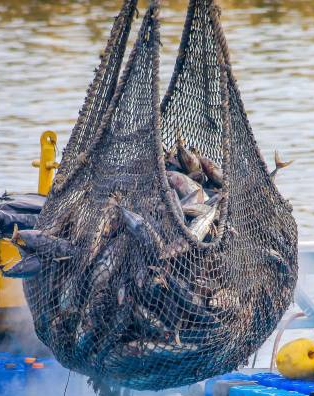 (1) No sea-creature is less than two inches long.
(2) All sea-creatures have gills.
These are both true of his catch, and he assumes tentatively that they will remain true however often he repeats it.
In applying this analogy, the catch stands for the body of knowledge 
which constitutes  physical sciences, and the net for the 
sensory and intellectual equipment which we use in obtaining it.
10
[Speaker Notes: Arthur Eddington, The philosophy of  physical  science; Tarner Lectures 1938, Cambridge UP, 1939, p. 16.]
It is not about the net but the sea
Eddington: the catch stands for the body of knowledge 
However: The real quest is the sea. That what we don’t know, might dream of, or suggest.

Human advance is about entering the unknown and extending our ignorance.
11
Ever since Albert
We give a geometrical explanation
12
The growth of ignorance
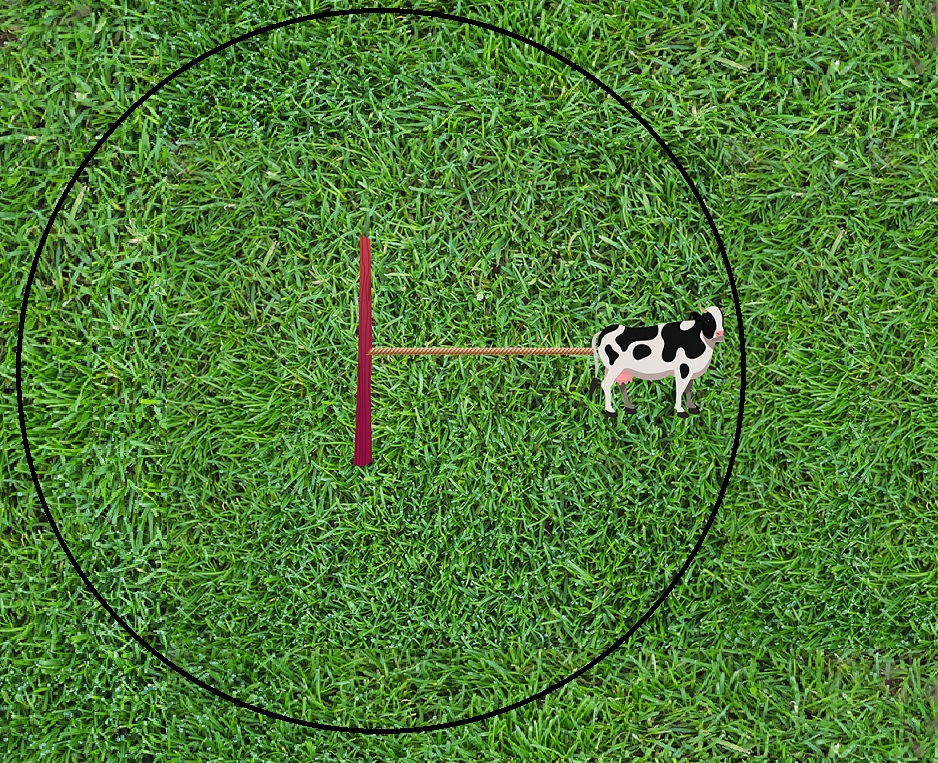 The void of
Ignorance
Outside the
Grass meadow
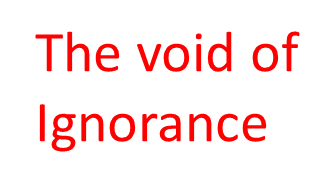 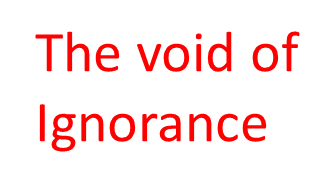 13
[Speaker Notes: Why are meadows just green and why no flowers or other plants: Lolium perenne  Englisch ryegras, Deutsche Weidelgras, auch Ausdauernder Lolch, is outcompeting other plants.]
Happily the US-Dept. of Defense (DoD) is alert on unknown UFOs!
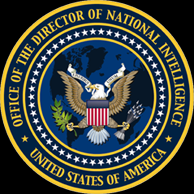 PHYSICAL CONSTRAINTS ON UNIDENTIFIED AERIAL PHENOMENAAbraham (Avi) Loeb (1) and Sean M. Kirkpatrick (2)1) Head of the Galileo Project, Astronomy Department, 
Harvard University 60 Garden Street, Cambridge, MA 02138, USA2) Director of All-domain Anomaly Resolution Office1010 Defense Pentagon Washington DC 20301, USA


OFFICE OF THE DIRECTOR OF NATIONAL INTELLIGENCE2022 Annual Report on Unidentified Aerial Phenomena
Unidentified Aerial Phenomena (UAP) reporting is increasing, enabling a greaterawareness of the airspace and increased opportunity to resolve UAP events. In addition to the144 UAP reports covered during the 17 years of UAP reporting included in the Office of theDirector of National Intelligence (ODNI) preliminary assessment, there have been 247 newreports and another 119 that were either since discovered or reported after the preliminaryassessment’s time period. This totals 510 UAP reports as of 30 August 2022
14
[Speaker Notes: https://lweb.cfa.harvard.edu/~loeb/LK1.pdf
https://www.dni.gov/files/ODNI/documents/assessments/Unclassified-2022-Annual-Report-UAP.pdf]
A new plot induces a change of understanding
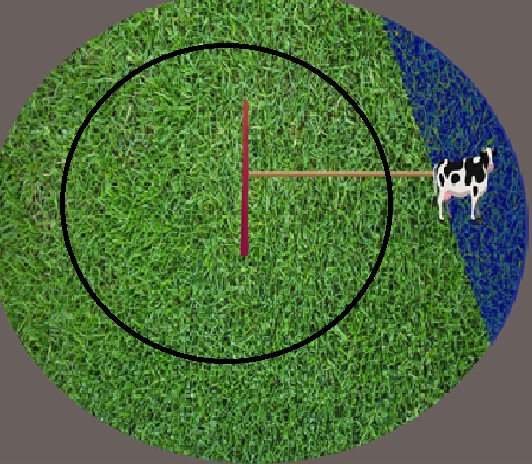 Rye grass	
Becomes
Clover
15
Old knowns and Old unknowns versus
Novel knowns and Novel unknowns
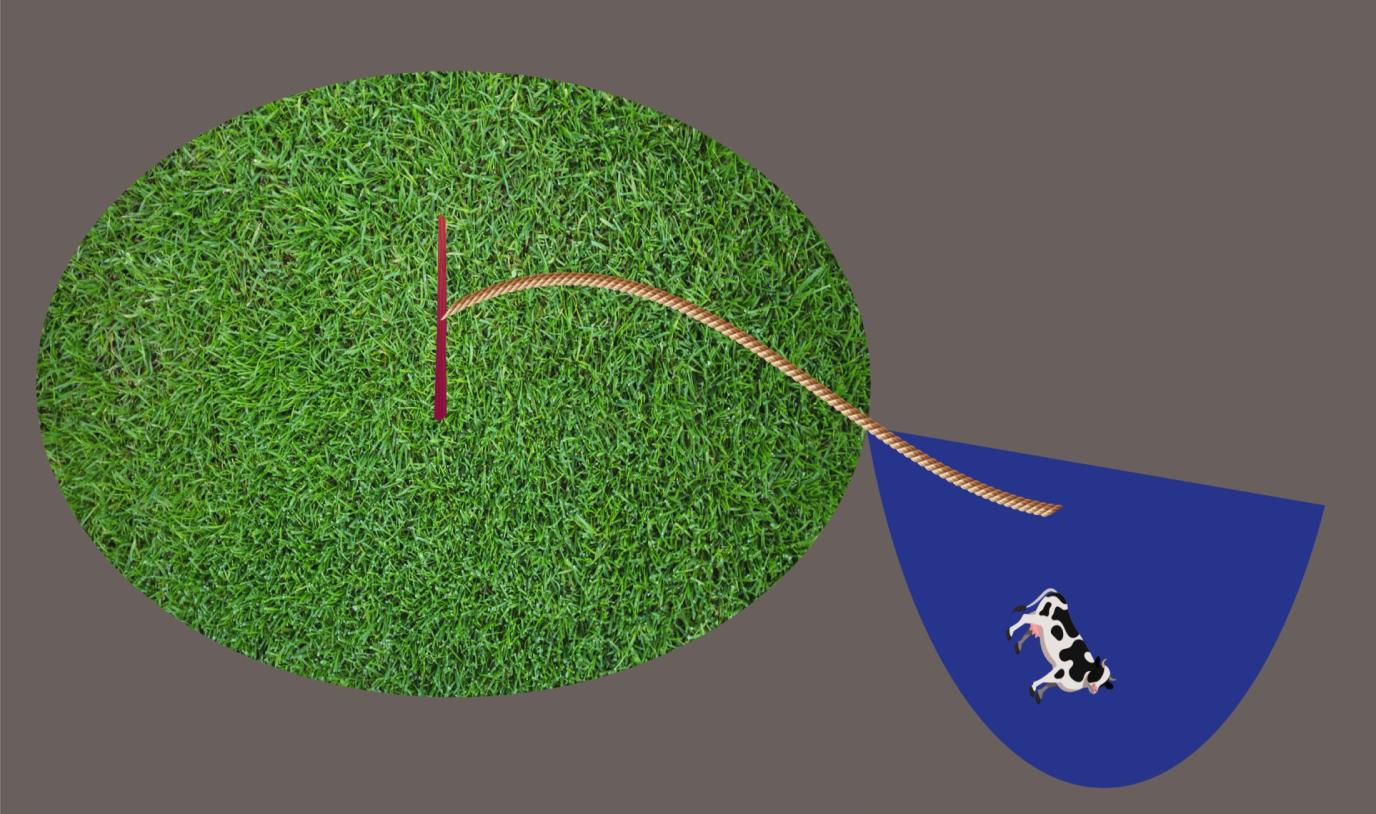 Scientific revolution
16
2nd Aspect
What can humans experience /Measure
How do they express them in language in order to communicate
What about the human senses?
17
The role of language
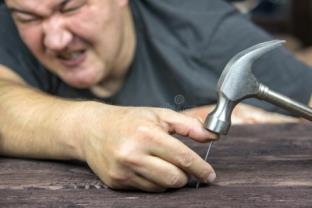 -We experience bodily effects
-We couple them with sounds
-We communicate this sound to a fellow Humanoid
-We establish a (local) language
After a very long period 
In labour and communication the language get structured
We try to communicate “globally”
The emergence of standardization
The emergence of signs (e.g. for long distance trade; tokens)
The emergence of writing (communication freed from place and time)
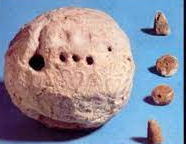 The quick brown fox jumps over the lazy dog
After a bit shorter period
The establishing of common models (including myths)
Quite recently

Scientific theories, formal sign languages, 
Formal rift between  Knowledge& Understanding
18
[Speaker Notes: Schmandt-Besserat, Denise. How Writing Came About. Austin, Texas: University of Texas Press, 1992.
Peter Damerow, e.g., 1999, The origins of writing as a problem of historical epistemology   https://www.mpiwg-berlin.mpg.de/sites/default/files/Preprints/P114.pdf 
Olson, David R., and Nancy Torrance, eds. The Cambridge Handbook of Literacy. Cambridge, N.Y: Cambridge University Press, 2009.]
Newtonian worldview 
Real traffic and Real collapse of a bridge 	 
A real measurement of real objects before and after the disaster
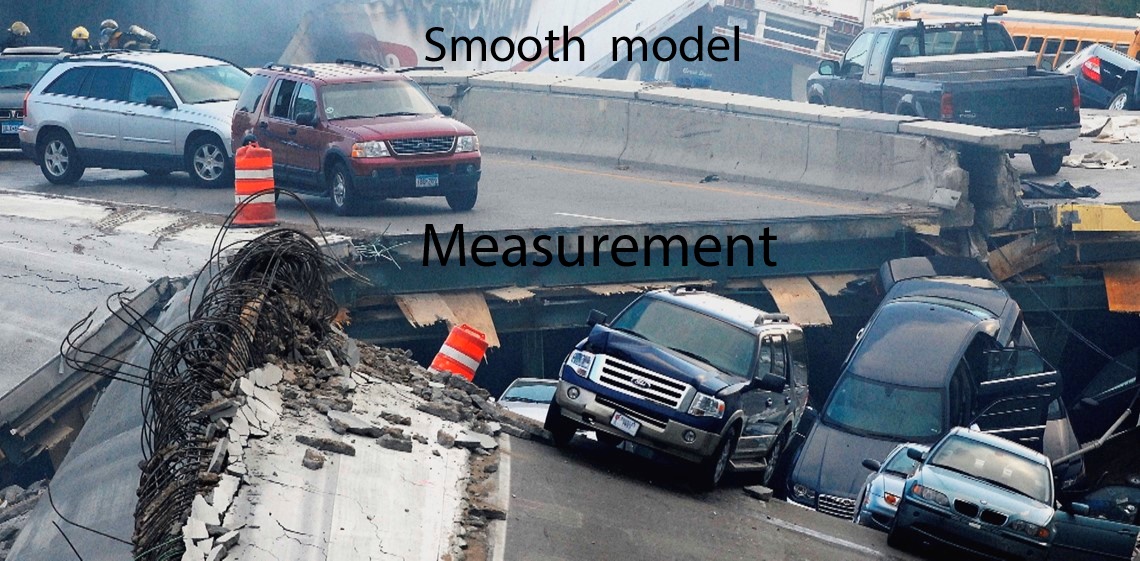 Messy results
19
In QM, the theory lives in Hilbert space
The collapse of the bridge IS the measurement
We measure the probable outcome
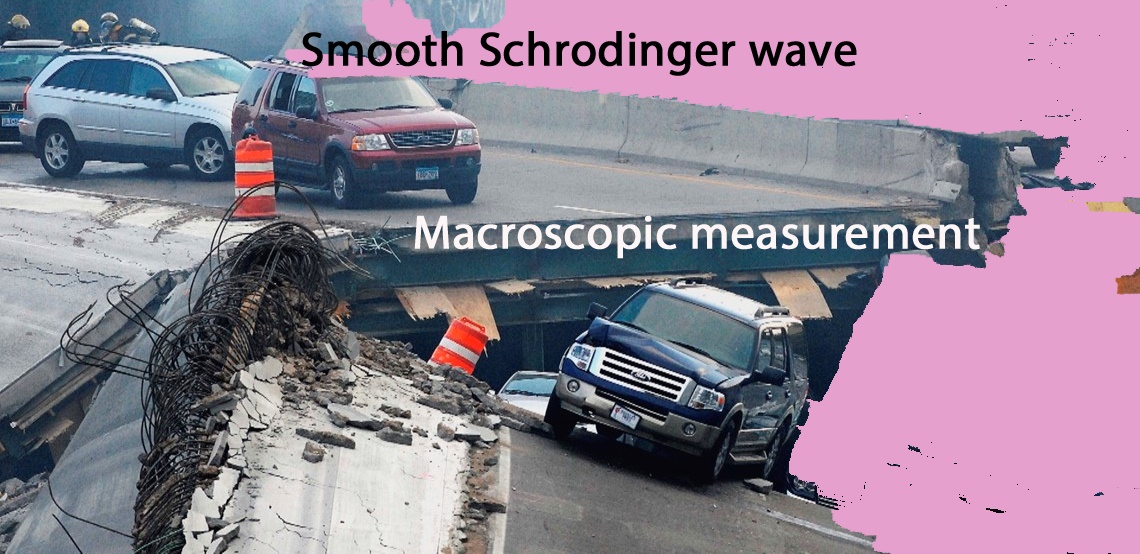 |<Ψ | Φ>|2
20
Our –Human- Sensory Stock
Old Five+
Vision 	
Hearing
Touch
Opposable Thumb
Taste 
Smell
New: Vestibular (body position, tilt)
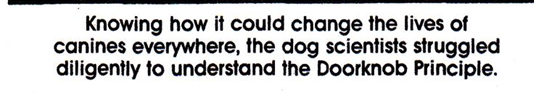 21
[Speaker Notes: Gary Larson, The far side]
Our Sensory Stock plus
To take into account e.g.
Magnetoception
Echolocation
Electroreception
Hygroreception
Infrared sensing
Others
Sense for time
Intuition 
clairvoyance????
Young Ernst Mach
22
“looking” in- or outside?
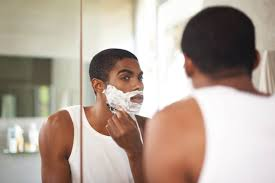 A problem with the positivist approach to the senses is that here ‘the self’ is seen as an object outside the brain, to be inspected. Our tools are then touch, vision, etc.
“What mirror will show him the 
reverse side of his eye, and in what 
device will his own act of vision 
be recorded?” (Castoriadis)
But we experience the self most of the time, not while shaving but if we experience pain, emotions and feel the tension of our skin (our own shrink foil) from within.
Presently, we don’t have a measure for this inside-out measurement as we have for outside-in experience such as the colour of your hair or your shoe size.
René François Ghislain Magritte 1931
23
[Speaker Notes: Castoriadis, Cornelius. Crossroads in the Labyrinth. Brighton: Harvester, 1984. Epilegomena to a Theory of the Soul, p32]
We define objects
Definition
As stable entities
Invariance
Intrinsic measure
Manipulating 
We know them by measuring them in some coordinate system
Subsequently we introduce units of measure
24
Are we alone in the universe and worse are we the only possible interpreters?
The anthropomorphic quest of the uniqueness of our –human- life form in our real universe.
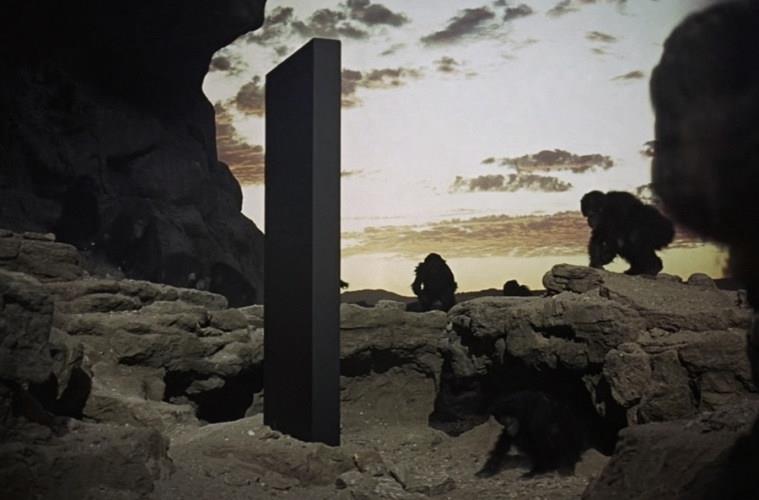 25
[Speaker Notes: Or we alone in the universe and worse are we only possible interpreters.
Stanley Kubrik, 1968,  2001, a space odyssey]
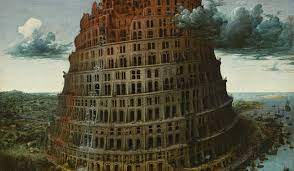 3rd Aspect
Ever since Babylon
The search for a universal language (Neurath – Carnap - Esperanto)
Or get rid of the 
(contextual) details and posit a sign language
26
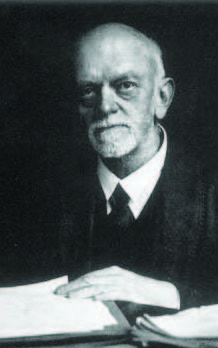 David Hilbert   Radio: 1930
In der Tat: Wir beherrschen nicht eher eine naturwissenschaftliche Theorie, als bis wir ihren mathematischen Kern herausgeschält und völlig enthüllt haben. Ohne Mathematik ist die heutige Astronomie und Physik unmöglich; diese Wissenschaften lösen sich in ihren theoretischen Teilen geradezu in Mathematik auf.
." Indeed: we no sooner master a scientific theory than we have peeled out and completely revealed its mathematical core. Without mathematics, today's astronomy and physics are impossible; these sciences virtually dissolve into mathematics in their theoretical parts.
Mathematical models as shrink foil!
27
[Speaker Notes: https://www.maa.org/book/export/html/326610]
4th Aspect
All communication is socially contextual
28
Historical Materialism
There is a real world of which humans are evolutionary offspring 
Our bodily and mental understandings are contingent on our productive forces 
Thinking is a bodily expression (following Spinoza’s example about walking and legs)
29
Diamat exaggerations
According to Dialectical Materialism (J.W. Stalin 1953) first we declare the overarching so-called dialectical and then stipulates that histomat is an extension of dialectics. 
In opposition to this religious approach, 
Histomat posits that our capabilities (technical and mental) are historical processes. First the living/production and subsequently our models&theories (cf. Brecht: Fressen -> Moral). 
Dialectics is a Human model
30
[Speaker Notes: Stalin 1938: https://www.marxists.org/reference/archive/stalin/works/1938/09.htm
Klaus  <-> Wetter,   Horoetz etc.]
Simplistic relations
The famous John D. Bernal started with his important work The social function of science,  slipped in pure catechisms in his highly popular Science in History  (and praised Stalin as a genius in all fields of knowledge).
		John Desmond Bernal (FRS)
			&
		Trofim Denisovich Lysenko 
		(Stalin and LeninPrize)
In the same vein of history writing we have Alfred Sohn-Rethel, Intellectual and Manual Labour.
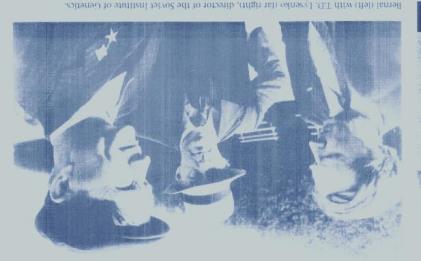 31
[Speaker Notes: Bernal, John Desmond. The Social Function of Science. George Routledge & sons Ltd., 1930.
Bernal, John Desmond. Science in History. Harmondsworth: Penguin Books Ltd., 1969.
https://jbshaldane.org/bernal/bernal-1953-stalin-as-scientist.html
Sohn-Rethel, Alfred. Intellectual and Manual Labour. The Macmillan Press, 1978.]
The issue of productivismwhere knowledge starts
We have to start with the human body as part of nature.
As Georg Lukács stipulates, Human Labour is the only ontological force we have.
It is human activity and production that induces and shapes our knowledge, models, and theory
This is immediately the source of the tension between ‘reality’ (what we experience) and theories and belief systems.
32
[Speaker Notes: Lukács, Georg. Prolegomena Zur Ontologie Des Gesellschaftlichen Seins. Edited by Frank Benseler. Vol. 13. Georg Lukács Werke. Luchterhand, 1984.]
How deterministic is transcending from one historical phase to a next one?
When Marx & Engels analysed  19c society and the consecutive forms of oppression and formulated their class analysis, they stipulate that with the working class, within the capitalist mode of production, we reach a bottom line. 
So, to overthrow their oppression the working class have to overthrow the system.
“Have to” not “will” 
as Rosa Luxemburg famously stipulated.
It is not a law!
33
A good scientific theory suggests predictions based on regularities (aka laws)
Historical studies can ‘explain’ not prove  why we arrived where we are  and can only ‘suggest’ analogous advancing  developments for the future.
Reminder as well: The Hellenistic culture was very advanced and 
after its demise it took till ‘the scientific revolution’ to pick up again.
34
[Speaker Notes: Russo, Lucio. The Forgotten Revolution. How Science Was Born in 300BC and Why It Had to Be Reborn. Springer, 2004.]
5th aspectRepresentations and laws
Examples 
Fish and Quantum mechanics
Fish in shrink foil, 
Fish as such
Fish in analytical determination
35
Eddington’s Fish as found
For non scientific reasons the fish is smoked
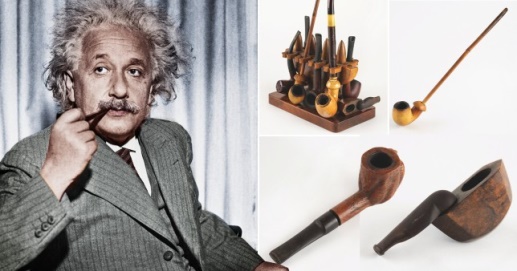 36
Fish described in shrink foil
A description/determination from the outside
37
Removing its own shrink foil aka skin
38
Analysing the digestible partsIntroducing boundary conditions
39
The bare bone mathematical structure
Does the final determinations induces the fish?
40
Contrary to Mackerel, QM lives in Hilbert Space
But QM claims to envelope in mathematical space, the “thing” living in physical space
What does the theory suggest us for physical space?

The finite knowability: Niels Bohr’s complementarity?
What does a model mean if taken for an approximate truth?
Fundamentally probabilistic 
wave function collapses (most theoreticians) 
consistent / decoherent histories  (Robert B. Griffiths)
-  Introduction of new force/potential (David Bohm, Peter Holland) in phase space
Super determinism, cellular automata (Gerard ‘t Hooft)
Relational (Shelly Goldstein, Carlo Rovelli)
P-adic structure /non Euclidian metric (Tim Palmer)
Etc.
41
[Speaker Notes: Tim Palmer: Does Bohmian Theory Have to Be Nonlocal? New Directions for Analysing the Bell Theorem.
Https://www.youtube.com/watch?v=uDUmnWzQSBsGriffiths, Robert B. Consistent Quantum Theory, Cambridge: Cambridge Univ. Press, 2003.
Bohm, David. Causality and Chance in Modern Physics. New ed., Reprint. London: Routledge, 1997.
Holland, Peter R. The Quantum Theory of Motion, An Account of the de Broglie-Bohm Causal Interpretation of Quantum Mechanics. Cambridge University Press, 1993.
’t Hooft, Gerard. Cellular Automaton Interpretation of Quantum Mechanics. Place of publication not identified: Springer international, 2018.]
6th aspect
A never ending story
I expect that all attempts  to do without fundamental laws of nature, if successful at all, simply result in the introduction of metalaws that describe  how what we know now came about. Weinberg’s Dreams p.233
OR

A final knowing?
My own guess is that there is a final theory,
and we are capable of discovering it. Idem. p. 235
42
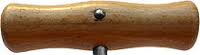 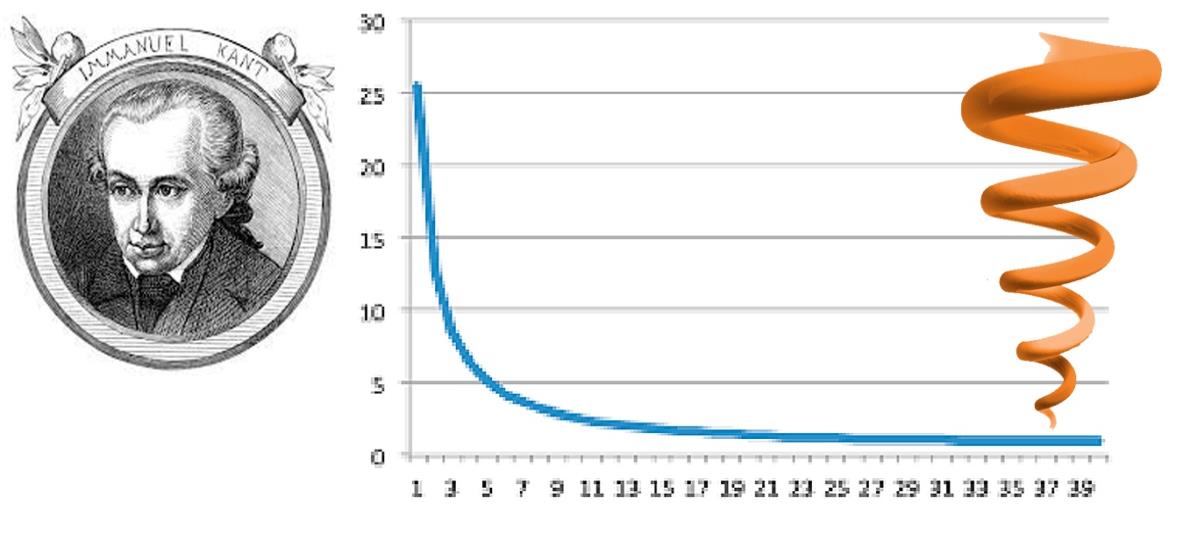 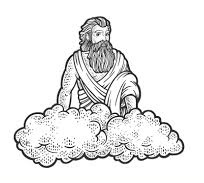 We drill down to the ultimate Ding an Sich: 
The fundamental building blocks of nature
The ultimate atoms of our model:   
Made by GOD for our convenience
Note: Although Immanuel believes in GOD, he has no beard.
Though Fred is an atheist and has a beard. No dialectics involved!
43
[Speaker Notes: Kant, Immanuel. Critique of Pure Reason. Edited by Allen W. Wood. Translated by Paul Guyer. Cambridge University Press, 1998.]
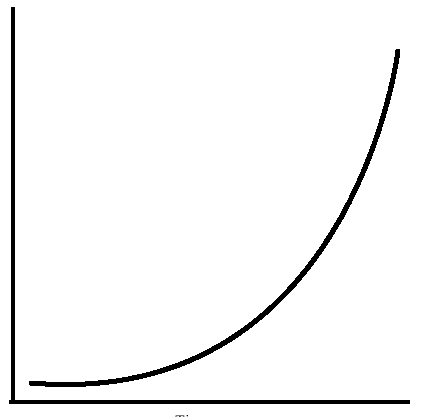 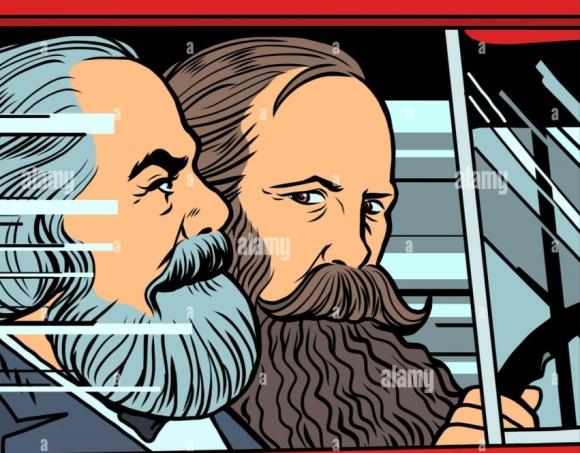 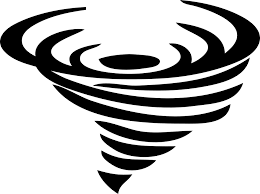 The role of context. 
In every new stage in Human understanding of Nature 
Novel entities and
relations emerge.
Quantity                Quality transitions
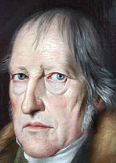 Inverting
44
[Speaker Notes: Kircz, Joost, and Marcel van der Linden. ‘Complicating the Quantity-Quality Transition’. Critique  49, no. 3–4 (2 October 2021): 177–90. https://doi.org/10.1080/03017605.2021.2000605.]
Against Structuralism
The structuralists agree that semantic notions are contingent but dream of fixed universal underlying stable structures.
Their love for math, in particular set theory, started  already with Claude Lévi‐Strauss in 1949. 
And culminated in Althusser's denial of history and Lacan’s toying with formulae. 
{does this ring a bell in Relational QM????}
45
[Speaker Notes: LÉVI -STRAUSS, Claude. The Elementary Structures of Kinship (Les Structures Élémentaires de La Parenté) 1949. Translated by James Harlee Bell, John Richard Sturmer, and Rodney Needham. Revised Edition Translated from the French. Beacon Press Boston, 1969.
Dosse, François. History of Structuralism: The Rising Sign, 1945-1966. Translated by Deborah Glassman. Vol. 1  Minneapolis, Minn: University of Minnesota Press, 1997.
Dosse, François. History of Structuralism: The Sign Sets,1967-Present. Translated by Deborah Glassman. Vol.2. Minneapolis, Minn: University of Minnesota Press, 1997.
Wilcken, Patrick. Claude Levi-Strauss: The Poet in the Laboratory. London: Bloomsbury, 2011.]
Scientification (or scientology)?
If we dream of a final theory, structure, law, representation, etc., implicitly, we strife for a final (Kantian) destination.
This does NOT mean that we cannot strife for a limited inter-human transparent language (pasigraphy) in some contexts, cf. Neurath, Carnap. 
As argued above: We hardly understand our body, we don’t understand our mind, we cannot organize our human society: why should we  claim universals an sich ? Beyond contingent environments.
46
7th aspect
What is a notion 
What is an Ideal
47
Ewald Ilyenkov and the Ideal
Ideals are ‘real’ notions, however they express themselves in opposing representations in different situations. Standard example:
Value:  Exchange Value versus Use value
In day-to-day operations we simplify deal with a –linear- social- (but religious) measure: Money 
He (=God)  favours our undertaking.
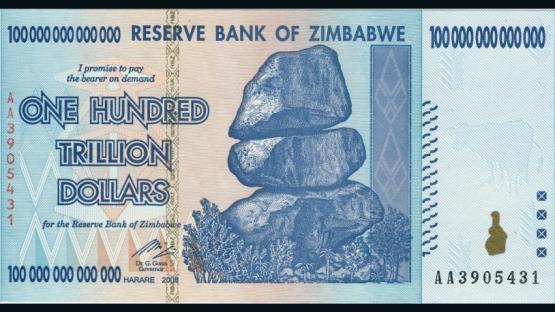 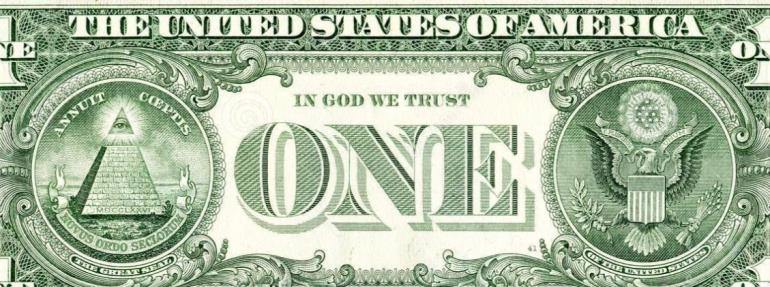 New Order of the Ages
48
[Speaker Notes: Ilyenkov, E. V. The Dialectics of the Abstract and the Concrete in Marx’s Capital. Translated by Sergei Syrovatkin. Delhi: Aakar Books, 2008.
Ilyenkov, E. V, and H. Campbell Creighton. Dialectical Logic: Essays on Its History and Theory. Delhi: Aakar Books, 2008.
Ilyenkov, Evald V. ‘Dialectics of the Ideal’. In Dialectivs of the Ideal, Evald Ilyenkov and Creative Soviet Marxism, edited by Alex Levant and Vesa Oittinen, Vol. 60. Historical Materialism Book Series. Brill and Haymarket Books, 2014.]
Ideals in physics
49
Time = money An agent of exchange
This approach advances the discussion on Value and its representations in use resp. exchange value.
In order to communicate, that is to say exchange and compare e.g. in trade, we need a (contingent) measure. 
In Economy and now also in our society the ‘universal equivalent’ is money 
In the case of Change the universal measure is clock time.
Do I hear: Wait a moment! 
I don’t buy that argument
50
[Speaker Notes: Joost Kircz: Time=Money: The Notion of the Ideal Applied to Physics, Marxism and  Sciences, Vol2 #1 spring 2023 
https://marxismandsciences.org/wp-content/uploads/2022/09/kircz_ms_230102101.pdf]
Another logic/math
Obviously the best –present- way to automate is by formal ‘logical’ rules. Formal logic and its modal offsprings allow classes of shrink foil. 
Calculus incl. the limit notion, Method of exhaustion, Finite element method, So-called AI. 

Every child recognizes a dog, but we need super computers to recognize dogness using 1000x more energy. (Tim Palmer) 

Emerging properties, novel levels of understanding, are difficult to mold into ‘old wine sacks’. 

Can new notions equally be made operational as old ones? Or is Niels Bohr right that the buck stops at complementarity?
In my view it is way to early to claim so, more mathematical ‘engineering’ like string theory or AI does not bring us further to  understanding. 

Hence, the quest for novel mathematical ideals.
51
[Speaker Notes: Tim Palmer - Creativity & Consciousness: A Consequence of the Brain’s... Energy Efficiency?
https://www.youtube.com/watch?v=wotOTuJI5CE  at 34 minutes]
Today’s academic obsession
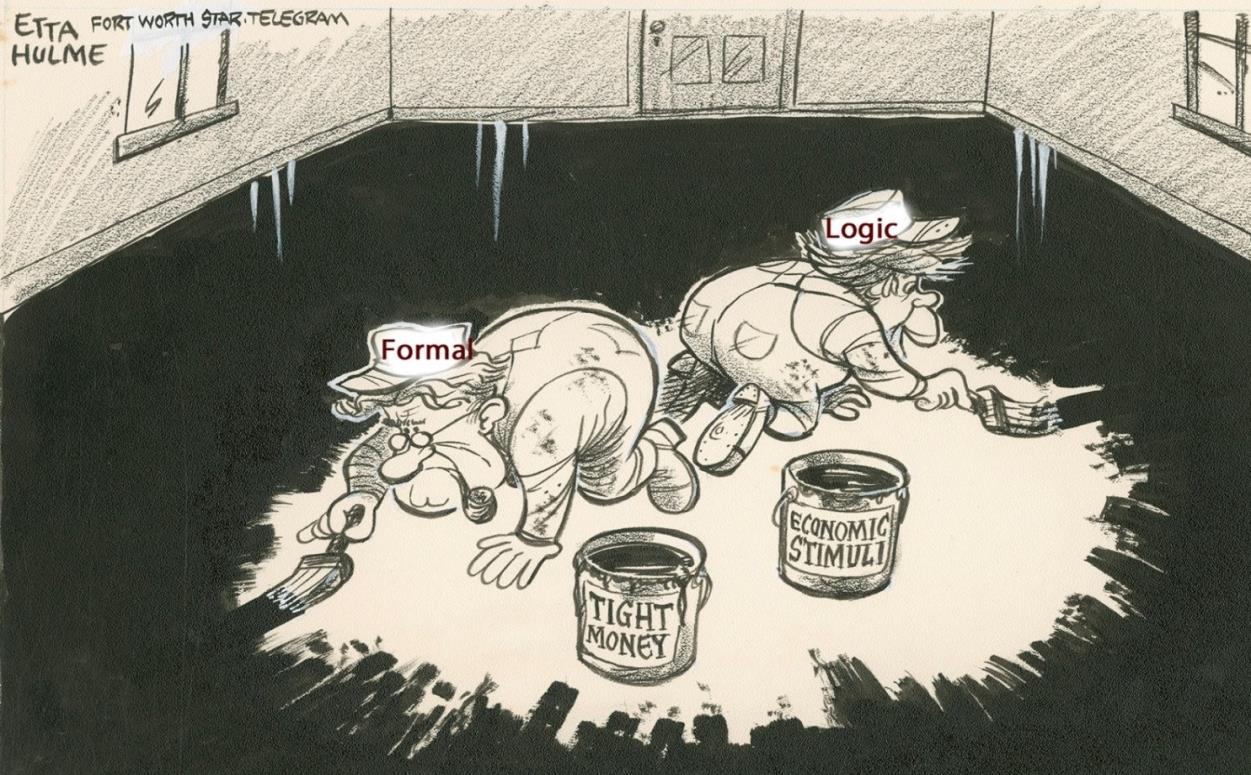 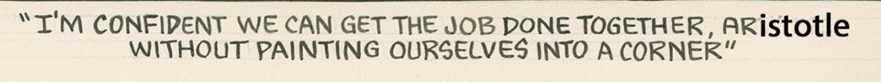 52
After Etta Hulme Nov.1, 1977
A lesson from Biology
Evolutionary adaptation

The best next step is that step that allows the largest number of choices in the subsequent step(s). 
So, a kind of non-linear hop, skip andjump progression.
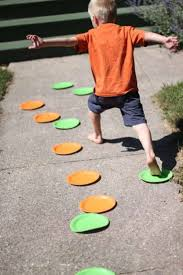 53
Physics isn’t math. 
It ‘s choosing the right math.
P.234
I would like to say:

The beauty is in finding 
other types of 
Mathematics
Thank you for your time and hopefully understanding
54
[Speaker Notes: Hossenfelder, Sabine. Lost in Math: How Beauty Leads Physics Astray. First edition. New York: Basic Books, 2018.]